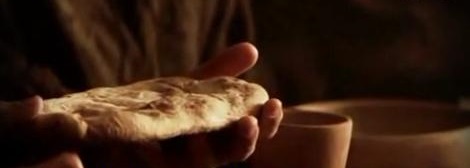 The
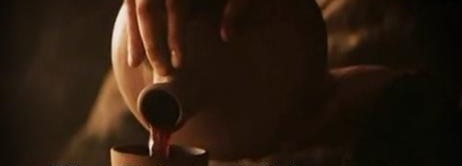 Lord’s
Supper
Calls for Change
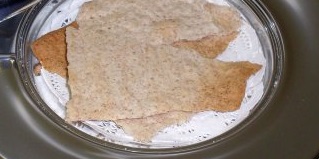 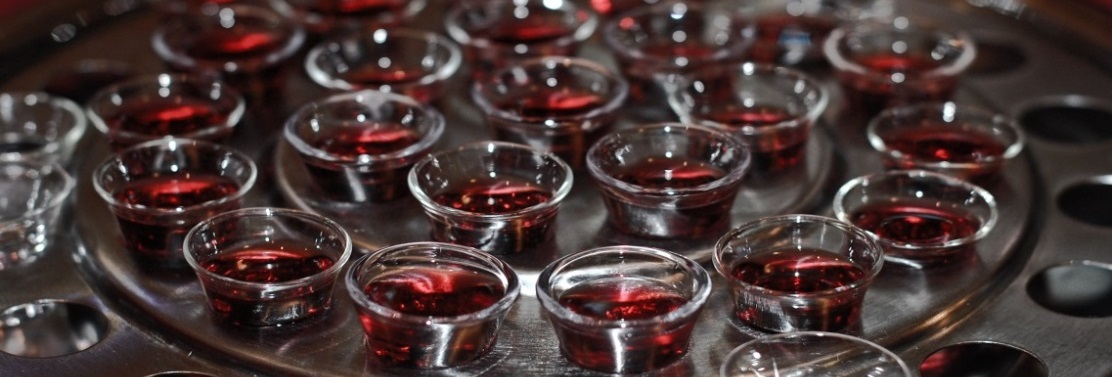 Jeff Archer, ECIC 2013
Varied Reinventions of the Lord’s Supper
Among Denominational Groups
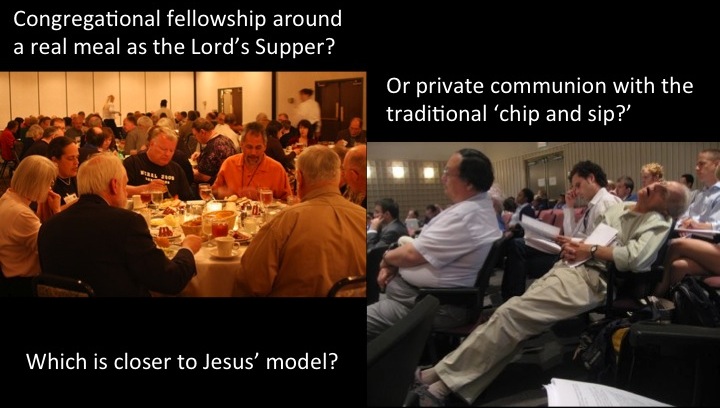 The Fellowship of the Lamb http://lambblood.com/who-ordered-the-change-.html
Jeff Archer, ECIC 2013
Varied Reinventions of the Lord’s Supper
Among Denominational Groups
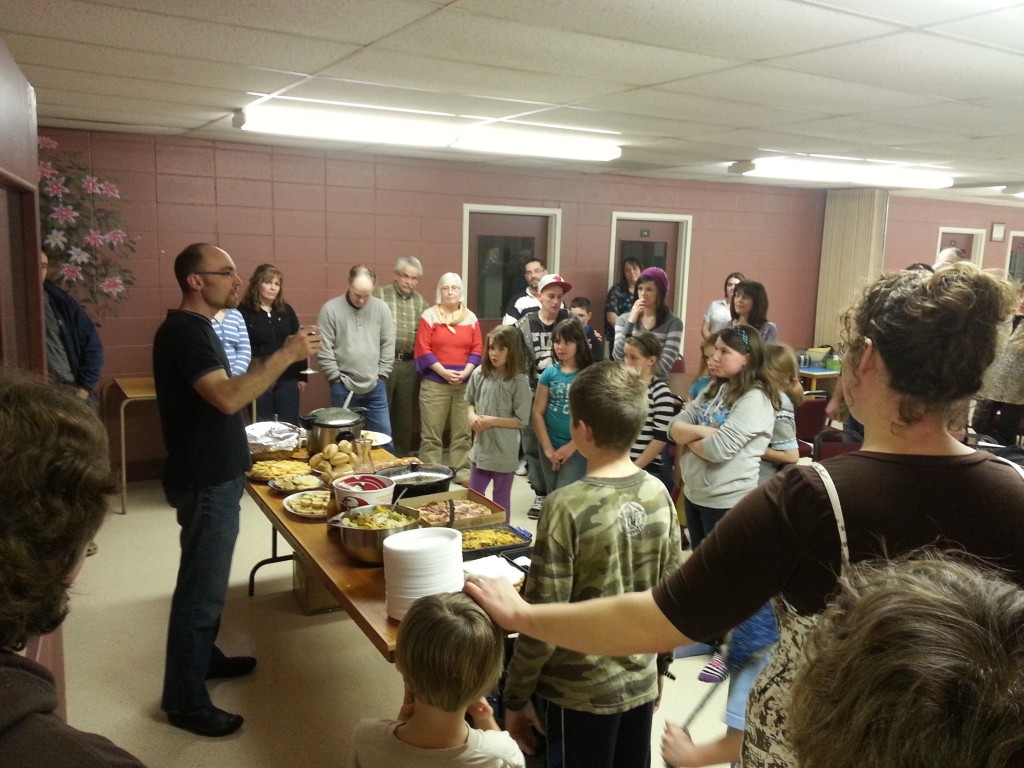 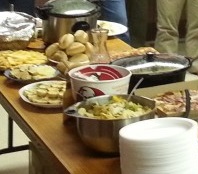 http://blogs.ntm.org/duane-bakken/2013/03/31/church-without-walls/
Jeff Archer, ECIC 2013
Varied Reinventions of the Lord’s Supper
Among Denominational Groups
Elements – A common meal which includes bread and wine
Purpose – 	
	Reminder to Jesus
	Unity Creator
	Fellowship
Frequency – 
	Some say – Weekly
	Others say - Daily
Jeff Archer, ECIC 2013
Varied Reinventions of the Lord’s Supper
Among Institutional Churches of Christ
A la F. LaGard Smith
Elements – bread and cup in conjunction with a fellowship meal
Frequency – Weekly
Jeff Archer, ECIC 2013
Varied Reinventions of the Lord’s Supper
Among Institutional Churches of Christ
A la John Mark Hicks
Elements – a meal to include bread and wine
	a “table” not an “altar”
Purpose – 	
	Covenantal Memory
	Covenantal Renewal
	Covenantal Presence
	Covenantal  Fellowship
Covenantal  Promise
Social Function
Future “Messianic Banquet”
Frequency – Daily turned Weekly
Jeff Archer, ECIC 2013
Varied Reinventions of the Lord’s Supper
Among Non-Institutional Churches of Christ
A la “The Church at Bowling Green”
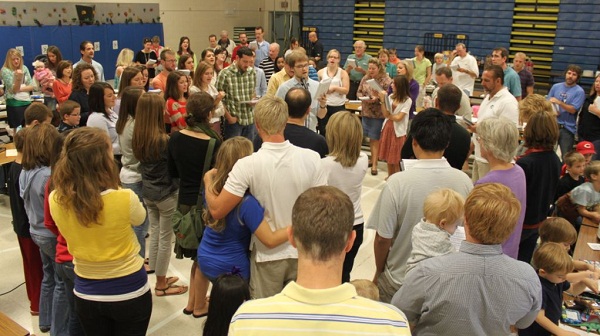 http://www.thecabg.com/
Jeff Archer, ECIC 2013
Varied Reinventions of the Lord’s Supper
Among Non-Institutional Churches of Christ
A la “The Church at Bowling Green”
Elements – bread and grape juice in larger quantity
	divide  into groups of 10-12 around tables
	men and women discuss the meaning
	representative of each group address the assembly 			with a summation of discussion
	(fellowship meal follows each service)
Purpose – 	memorial of Jesus’ death
Frequency – Weekly
Jeff Archer, ECIC 2013
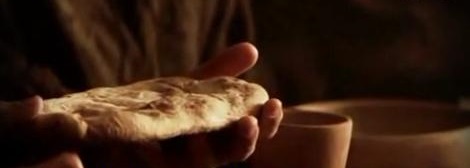 The
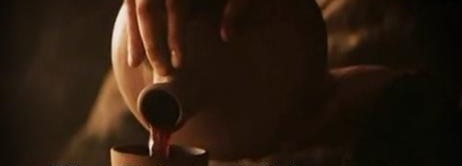 Lord’s
Supper
The Biblical Pattern
Established during the Passover meal
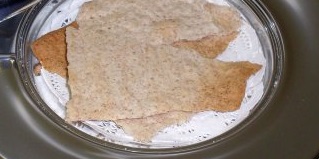 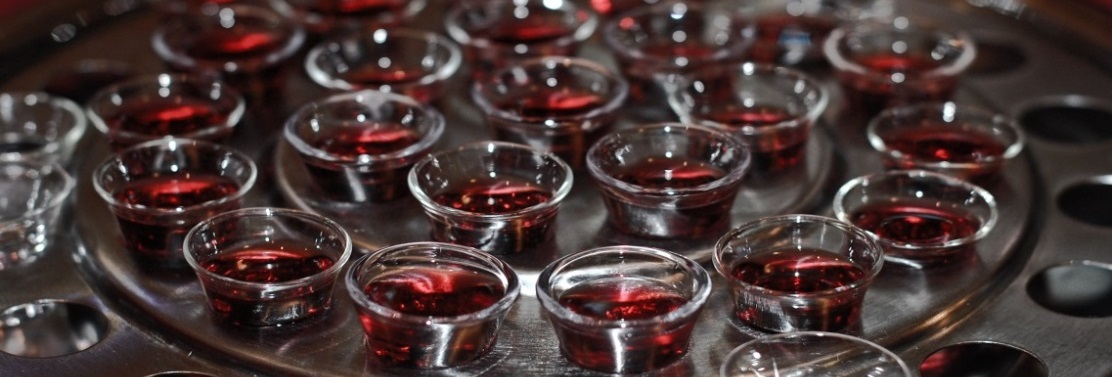 Jeff Archer, ECIC 2013
Passover
The Lord’s Supper
Frequency – weekly
Frequency – yearly
Elements – 
		unleavened bread
	fruit of the vine
Elements – 
	lamb
	unleavened bread
	bitter herbs
	eaten in haste
Purpose – a memorial
Purpose – “this do in remembrance of Me”
	individual aspect
	communal aspect
Jeff Archer, ECIC 2013
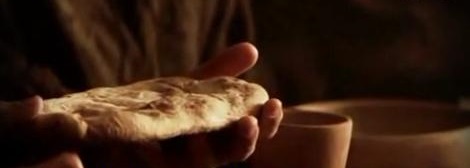 The
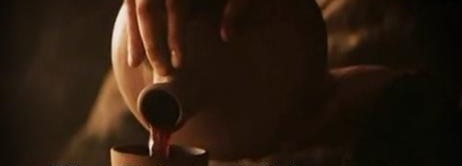 Lord’s
Supper
The Biblical Pattern
What emotions are commanded?
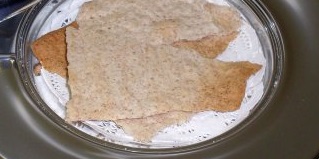 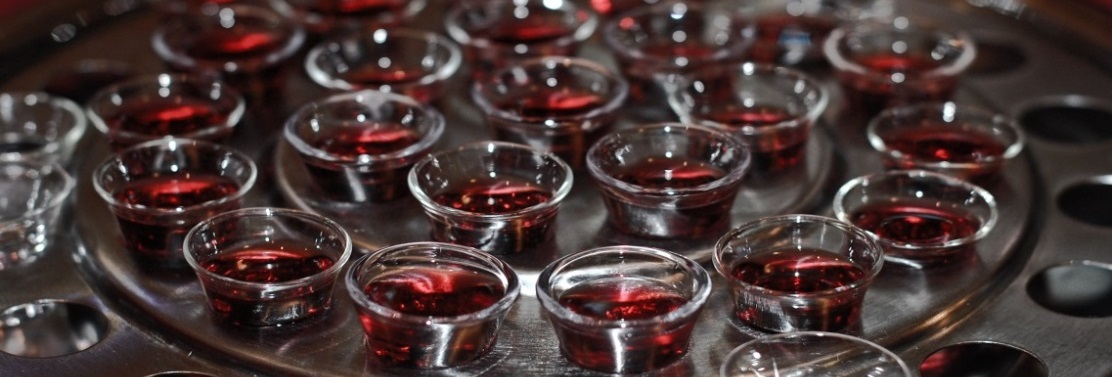 Jeff Archer, ECIC 2013
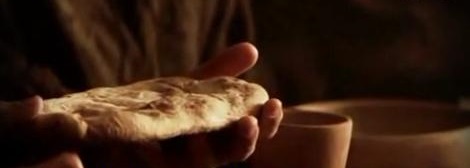 The
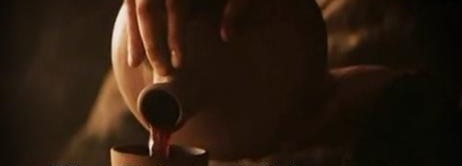 Lord’s
Supper
The Biblical Pattern
As part of a meal, a full meal or a memorial?
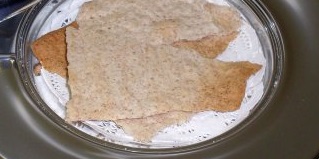 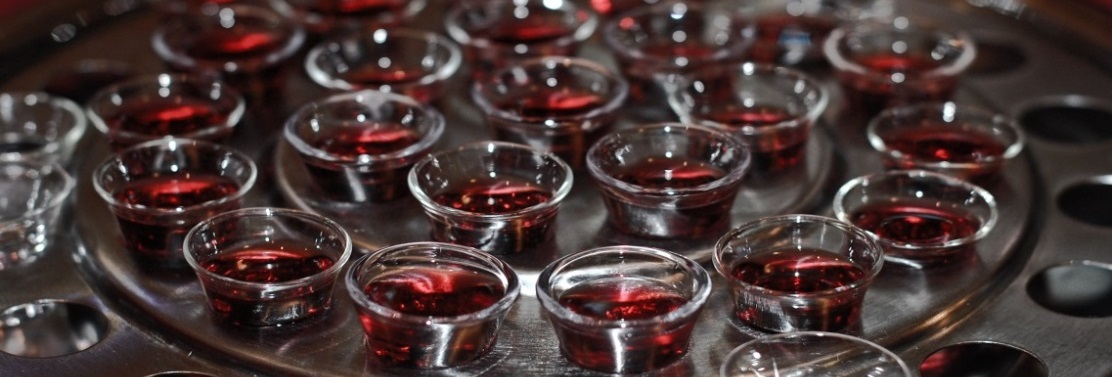 Jeff Archer, ECIC 2013
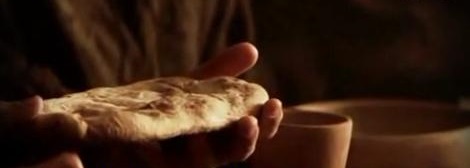 The
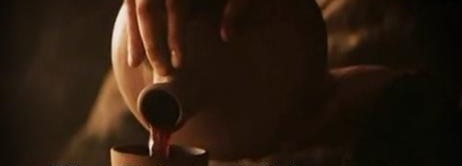 Lord’s
Supper
The Biblical Pattern
Are we following the traditions of the Catholics or the Biblical pattern?
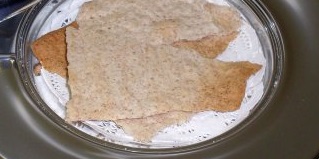 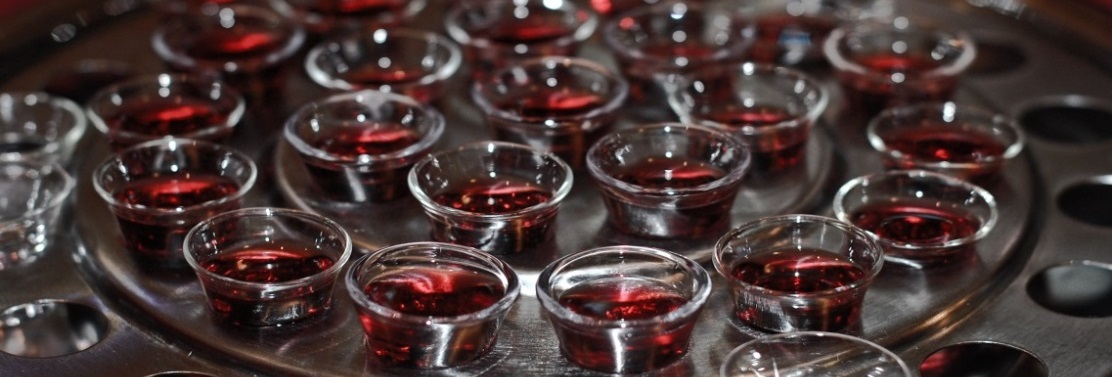 Jeff Archer, ECIC 2013
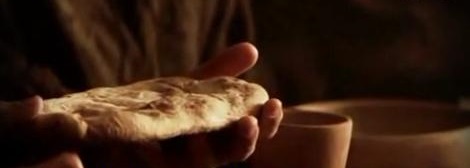 The
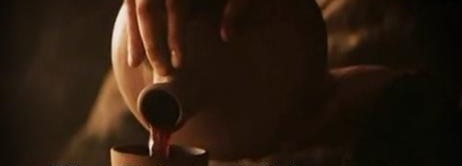 Lord’s
Supper
The Biblical Pattern
What are variation within the pattern?
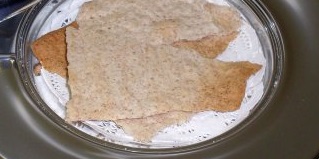 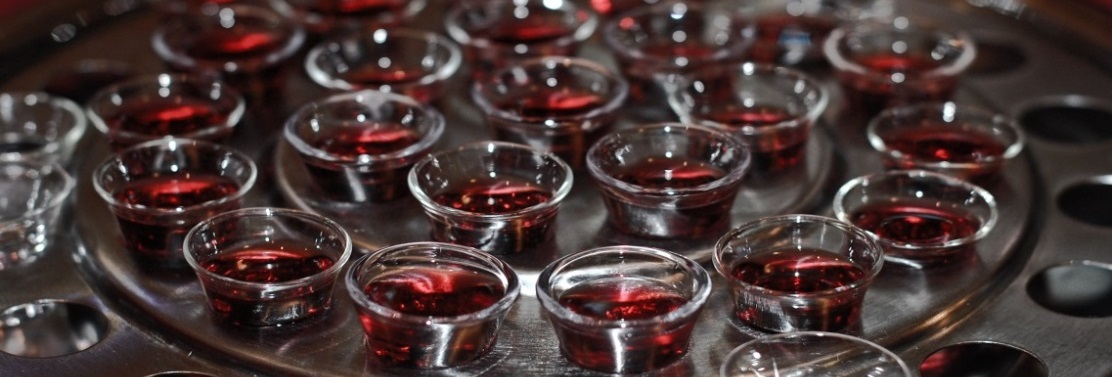 Jeff Archer, ECIC 2013